Daily Routine
Sit in your appropriate seat quietly
Have all necessary materials out
All back packs on the floor
All cell phones on silent and away in backpacks
All IPods off and headphones out of your ears
No food or drink except for water
Bell Work
Compare and contrast the three types of volcanoes?


Are there any volcanoes on other planets or moons? Where?
Lava Properties
What gases are in lava
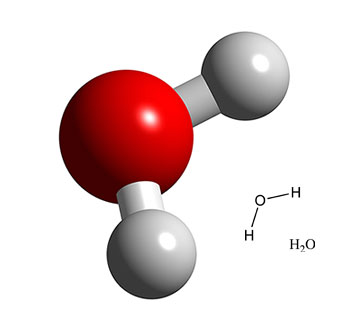 Four main gases in lava:
Water Vapor
Carbon Dioxide
Sulfur Dioxide
Hydrogen Sulfide
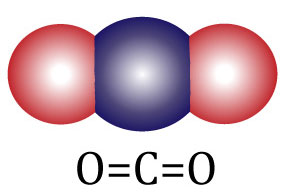 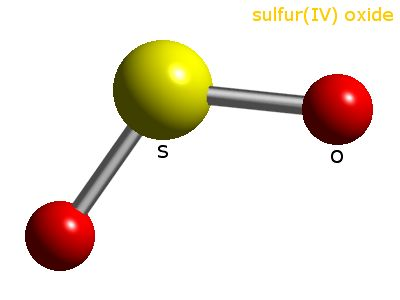 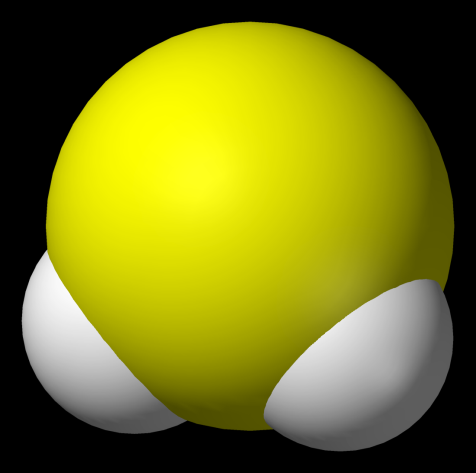 What is the Gas Relationships of Lava
Pressure increases due depths and confinement of space, which increase temperatures and explosive nature of eruption
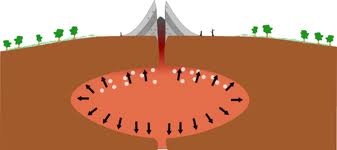 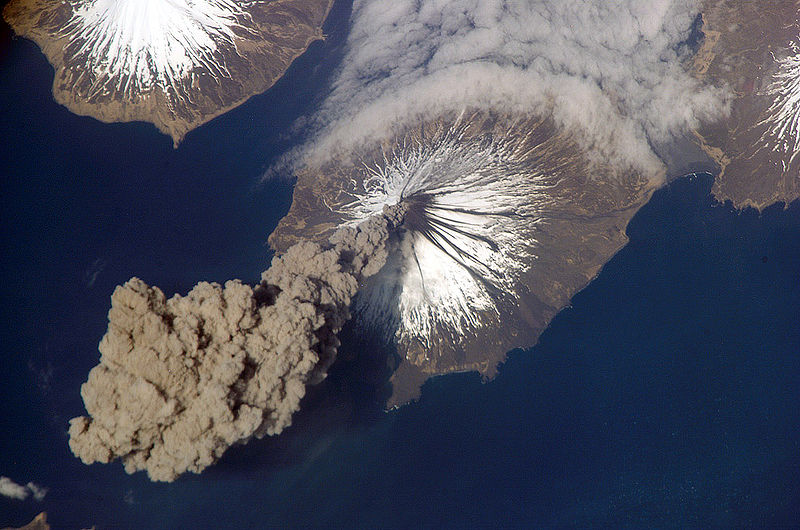 What is viscosity?
The physical property that describes a materials resistance to flow
Viscosity is dependent on which chemicals?
Viscosity is dependent on many chemicals
The two main chemicals that affect viscosity…
Silica (Silicon and Oxygen)
Iron content
Lavas and Viscosity
Magma/lava that has a 	HIGH		viscosity, moves 	SLOWLY	 and form 	EXPLOSIVE eruptions
BECAUSE THEY HAVE A HIGH SILICA CONTENT
SILICA IS STICKIER!
Magma/lava that has a 	LOW		viscosity, moves 	QUICKLY	 and form 	QUIET	 eruptions
BECAUSE THEY HAVE A HIGH IRON CONTENT
IRON IS RUNNY!
Magma Composition
Rhyolitic Magma = Explosive Eruptions
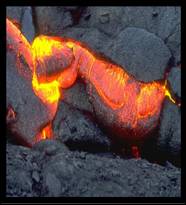 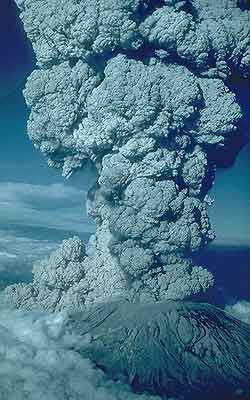 Rhyolitic Felsic magma 
high in silica
has a high viscosity (thick) 
traps gases 
producing violent explosive eruptions
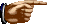 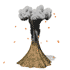 Basaltic Magma = Non-Explosive Eruptions
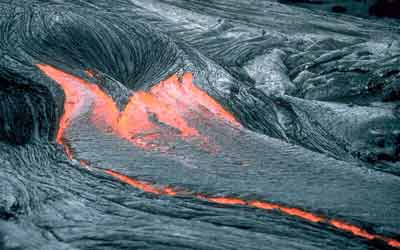 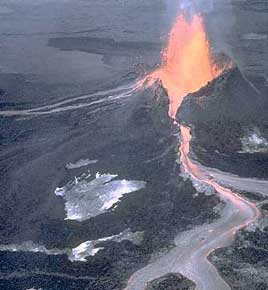 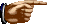 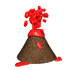 Magma Composition
Rhyolitic Magma = Explosive Eruptions
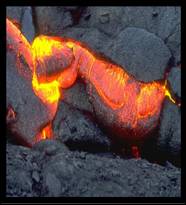 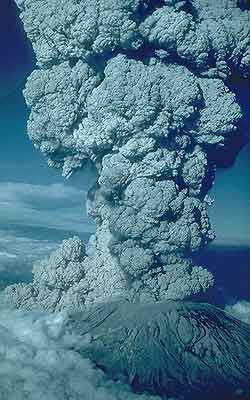 Basaltic Mafic (dark color) 
magma is low in silica
low viscosity 
 releases gases producing quiet  non-explosive eruptions
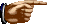 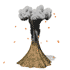 Basaltic Magma = Non-Explosive Eruptions
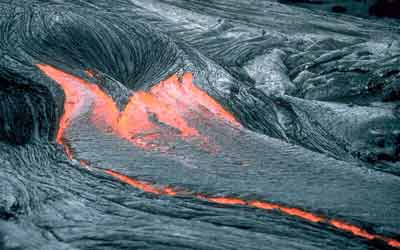 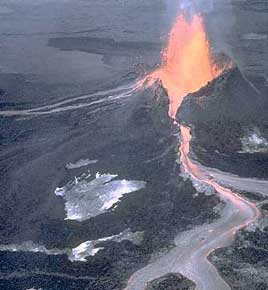 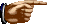 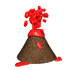